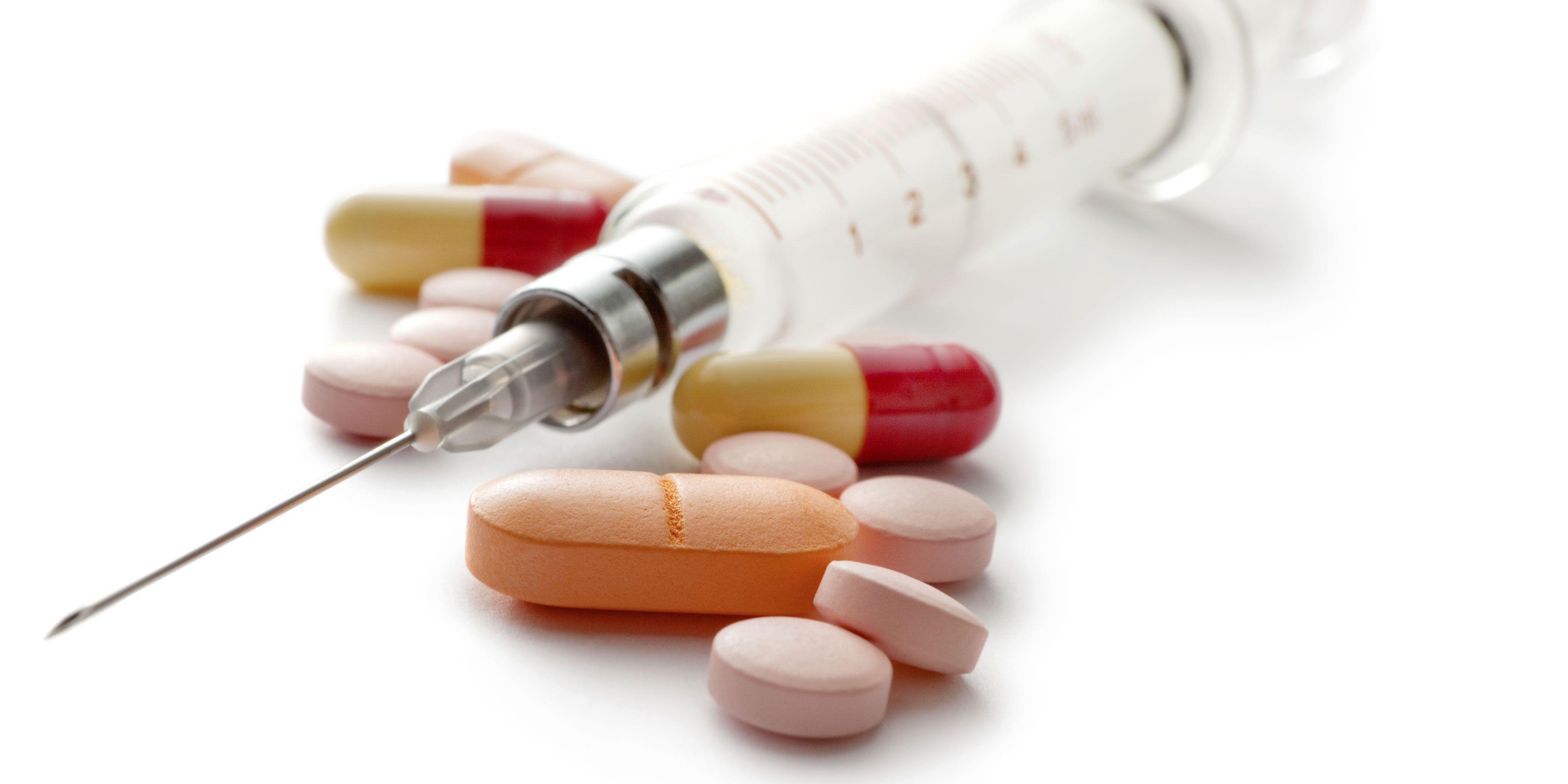 Global Market of Ketamine 
Global Techno-Commercial Report
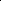 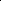 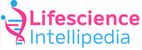 Contents
1/6
CHAPTER 1 EXECUTIVE SUMMARY
CHAPTER 2  KETAMINE BASIC INSIGHTS
Product Overview
CAS No & Synonyms
Innovator Details
Launching date
Priority and Patent Expiry
CHAPTER 3 GLOBAL KETAMINE FORMS, GRADES 
APPLICATIONS & MECHANISM OF ACTION
Ketamine Form 
Ketamine Grades
Ketamine Applications
CHAPTER 4 KETAMINE - CONTINENT WISE MANUFACTURERS, 
MANUFACTURING  VOLUME & CONTACT DETAILS
Ketamine Continent Wise Manufacturers
Ketamine Continent Wise Manufacturing Volume
Contents
2/6
Ketamine Continent Wise Manufacturers Relevant Contact Details
Ketamine Country Wise Manufacturers
Ketamine Country Wise Manufacturing Volume
Ketamine Country Wise Manufacturers Relevant Contact Details
CHAPTER 5 WORLDWIDE MANUFACTURING PROCESSES, RAW MATERIAL &
MANUFACTURING COST
CHAPTER 6 KETAMINE GLOBAL MARKET WITH PAST & FUTURE
 PREDICTION CONTINENT WISE MANUFACTURERS, MANUFACTURING
 VOLUME & CONTACT DETAILS
Ketamine Continent Wise Manufacturers
Ketamine Continent Wise Manufacturing Volume
Ketamine Continent Wise Manufacturers Relevant Contact Details
Ketamine Country Wise Manufacturers
Ketamine Country Wise Manufacturing Volume
Ketamine Country Wise Manufacturers Relevant Contact Details
Contents
5/6
CHAPTER 7 KETAMINE - CUSTOMER WISE CONSUMPTION, QUANTITY & 
CONTACT INFORMATION INSIGHTS
Ketamine Global Buyers
Ketamine Global Buyers As Per Buying Quantity
Ketamine Continent Wise Buyers
Ketamine Continent Wise Buyers As Per Buying Quantity
Ketamine Country Wise Buyers
Ketamine Country Wise Buyers As Per Buying Quantity
CHAPTER 8 KETAMINE WORLDWIDE PATENT & REGULATORY ASPECTS
Total Patent Filed With Details
Country Wise Product Registration
Import Policy- Anti Dumping
Import Duty
Export Benefits
License Required For Trade
Regulatory Status
Contents
6/6
CHAPTER 9 KETAMINE CONTINENT WISE EXPORT/ IMPORT STATISTICS
Ketamine Continent Wise Import Statistics
Ketamine Continent Wise Export Statistics
CHAPTER 10 KETAMINE WORLDWIDE SWOT ANALYSIS & 
BUSINESS RECOMMENDATION
Ketamine SWOT Analysis (Strength, Weakness, Opportunities & Threat)
Ketamine Business Prospects & Our Recommendation
Executive Summary
Global & Indian Ketamine Market  2020-21 in a Nutshell
by Volume
10,000t
by Value
~ $62m
by Volume
45.2MT
by Value
$11.5M
Growth rate
2013-2016 
4%
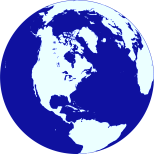 Global Ketamine
 Market
2020-21
by Volume
10,000t
by Value
~ $62m
by Volume
Xx MT
by Value
$xxM
Growth rate
2013-2016
xx%
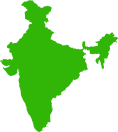 Indian Ketamine
 Market
Global Ketamine Manufacturers Market share by Percentage
Global Ketamine Manufacturers  
by Geography
2020-21
2020-21
Total No. of global  Buyers of Ketamine  is 90 with the buying quantity of  45MT
The report also contains the profile of  country wise buyers with their buying quantities & contact details